ΑΠΟΚΑΛΥΠΤΙΣΜΟΣ
J. J. Collins, Semeia 14 [1979] 9) Apocalypse is a genre of revelatory literature with a narrative framework (ΑΦΗΓΗΜΑ), in which a revelation is mediated  by an otherworldly being (ΕΡΜΗΝΕΥΤΗΣ ΑΓΓΕΛΟΣ)  to a human recipient (ΕΓΩ), disclosing a transcendent reality which is both temporal, insofar as it envisages eschatological salvation, and spatial insofar as it involves another, supernatural world. (ΤΑΞΙΔΙ)" 

Addition to the Definition, incorporating the purpose of the genre, from the suggestions of Hellholm (1982) & Aune (1986): "intended to interpret the present, earthly circumstances in light of the supernatural world and of the future, and to influence both the understanding and the behavior of the audience by means of divine authority."
«Αποκαλυπτισμός» - «Τραγωδία;»
ο αποκαλυπτισμός (αποκ.), έστω και αν άνθησε στον ιουδαϊσμό, εντούτοις αποτελεί ένα φαινόμενο παγκόσμιο και διαχρονικό. Συνιστά την απάντηση της ανθρώπινης ύπαρξης στην απειλή της πραγματικής είτε φανταστικής, εσωτερικής είτε εξωτερικής απώλειας της πολιτισμικής της ταυτότητας από μια ανώτερη Δύναμη. 
Αποκαλυπτικά οράματα καταγράφηκαν για πρώτη φορά στην Αίγυπτο το 1990 π.Χ. από τον προφήτη Nefer-Rahu. Κατέκλυσαν την Εγγύς Ανατολή την εποχή της ραγδαίας εξάπλωσης του Ελληνισμού τον 3ο αι. π.Χ., ενώ παρόμοια συγγράμματα συναντώνται και στους Ατζέκους πολλούς αιώνες αργότερα όταν εκείνοι αντιμετώπισαν τη στρατιωτική και οικονομική επέλαση των Ευρωπαίων. 
Το χιλιαστικό όραμα-Millennium είναι κατά κανόνα συλλογικό, αναμένεται να υλοποιηθεί σύντομα και ξαφνικά στη γη αυτή ως συνέπεια όχι απλώς μιας αλλαγής των υφιστάμενων αρνητικών συνθηκών, αλλά ως πραγματοποίηση του Τελείου με τη συνδρομή μάλιστα θείων - υπερφυσικών όντων.
«ΑΠΟΚΑΛΥΠΤΙΣΜΟΣ»
Η αντίσταση που επιχειρείται με τον αποκαλυπτισμό έχει τρεις στόχους: (α) να σταματήσει η κοινωνική και η οικονομική εκμετάλλευση από τους δυνάστες - κατακτητές και ταυτόχρονα (β) να επανακτηθεί η κυριαρχία, (γ) να προστατευθούν και να προβληθούν οι παραδεδομένοι θεσμοί του Νόμου και της Θρησκείας

ΚΕΙΜΕΝΑ ΚΑΙΝΗΣ ΔΙΑΘΗΚΗΣ: Παύλος, Κατά Ματθαίον […]

Κείμενα + Τοπόσημα ΑΠΟΚΑΛΥΠΤΙΚΑ!
Η ΑΛΛΑΖΟΝΕΙΑ ΤΗΣ ΕΞΟΥΣΙΑΣ(Άγαλμα του Δομιτιανού 1ος αι. μ.Χ.)Aλίμονο, αλίμονο, πόλη μεγάλη Βαβυλώναμέσα σε μια ώρα ήλθε η καταστροφή σου! (18, 10)
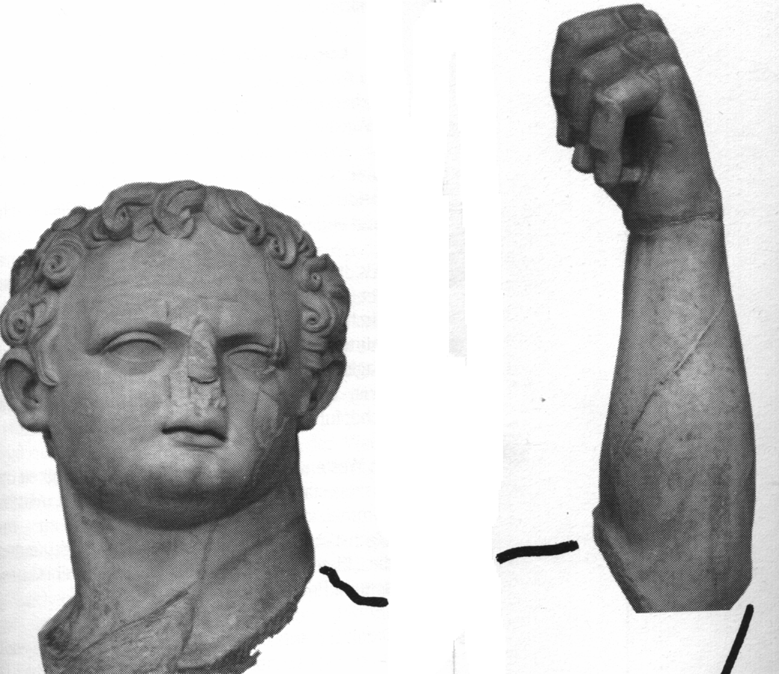 2, 8 Καὶ τῷ ἀγγέλῳ τῆς ἐν Σμύρνῃ ἐκκλησίας Γράψον·
Τάδε λέγει ὁ πρῶτος καὶ ὁ ἔσχατος,
ὃς ἐγένετο νεκρὸς καὶ ἔζησεν!

9 οἶδά σου τὴν θλῖψιν καὶ τὴν πτωχείαν,
ἀλλὰ πλούσιος εἶ,
καὶ τὴν βλασφημίαν ἐκ τῶν λεγόντων Ἰουδαίους εἶναι ἑαυτοὺς
καὶ οὐκ εἰσὶν ἀλλὰ Συναγωγὴ τοῦ Σατανᾶ.
10μηδὲν φοβοῦ ἃ μέλλεις πάσχειν.
Ἰδοὺ μέλλει βάλλειν ὁ διάβολος ἐξ ὑμῶν εἰς φυλακὴν
ἵνα πειρασθῆτε καὶ ἕξετε θλῖψιν ἡμερῶν δέκα.
Γίνου πιστὸς ἄχρι θανάτου, καὶ δώσω σοι τὸν στέφανον τῆς ζωῆς.

11 Ὁ ἔχων οὖς ἀκουσάτω τί τὸ Πνεῦμα λέγει ταῖς Ἐκκλησίαις.
Ὁ νικῶν οὐ μὴ ἀδικηθῇ ἐκ τοῦ θανάτου τοῦ δευτέρου.
3, 7 Καὶ τῷ ἀγγέλῳ τῆς ἐν Φιλ+αδελφείᾳ ἐκκλησίας γράψον·
11Ἔρχομαι ταχύ·
κράτει ὃ ἔχεις, ἵνα μηδεὶς λάβῃ τὸν στέφανόν σου. 
12 Ὁ νικῶν ποιήσω αὐτὸν Στῦλον ἐν τῷ ναῷ τοῦ θεοῦ μου
καὶ ἔξω οὐ μὴ ἐξέλθῃ ἔτι καὶ γράψω ἐπ᾽ αὐτὸν τὸ Ὄνομα τοῦ θεοῦ μου
καὶ τὸ ὄνομα τῆς Πόλεως τοῦ θεοῦ μου, τῆς καινῆς Ἰερουσαλὴμ
ἡ καταβαίνουσα ἐκ τοῦ οὐρανοῦ ἀπὸ τοῦ θεοῦ μου,
καὶ τὸ ὄνομά μου τὸ καινόν.

13 Ὁ ἔχων οὖς ἀκουσάτω τί τὸ Πνεῦμα λέγει ταῖς Ἐκκλησίαις.
ΣΤΥΛΟΣ
Ο στύλος είναι πάντα άρρηκτα συνδεδεμένος με το Ναό (Δέντρο ζωής, Σκελετός). Η υπόσχεση του Ι. Χριστού είναι παράδοξη, καθότι στην Καινή Ιερουσαλήμ δεν υπάρχει Ναός (21, 22. πρβλ. Α’ Ενώχ 90, 29. 32-5 [Αποκάλυψη Ζώων]). Η υπόσχεση αυτή του Ι. Χριστού έχει ερμηνευθεί : 
δ) Δίπλα σε στύλο καθόταν, επίσης, ο βασιλεύς τη στιγμή της στέψης του, όταν παρουσιαζόταν στο Ναό μπροστά στον Θεό (Δ' Βασ. 11, 1-4) έτσι ώστε να δηλωθεί η σταθερότητα και η διάρκεια της Βασιλείας του. Έτσι συνδυάζεται η υπόσχεση αυτή με την εισαγωγή της Επιστολής, όπου ο Ι. Χριστός παρομοιάζεται με τον Ελιακείμ, τον υιό Χελκίου, του οποίου η σταθερότητα και η διάρκεια της βασιλείας συσχετίζεται με το θρόνο.
Στύλοι ΈΜΨΥΧΟΙ (1852)  - «ΘΕΡΑΠΕΙΑ»  - ΣΗΜΕΙΑ ΑΝΑΦΟΡΑΣ
Κολώνα και Ναός
Επίμετρο: Κολώνα και «Αθήνα»
7ος- 8ος αι. Στις κολώνες του Παρθενώνα γκράφιτι με αρές. Ο Π. το ημερολόγιο της πόλης, πρόσοψη δυτική, έχουν καταμετρηθεί 270 χαράγματα μέχρι και την εποχή των Φράγκων. σε μεγάλο ύψος και 3 μέτρα για να απαθανατίσουν γεγονότα πάνω στις ραβδώσεις των κιόνων. χρονικό της πόλης που το ζηλεύουν όλες οι άλλες πόλεις (σεισμός, επικλήσεις για τη σωτηρία της ψυχής, διορισμός επισκόπου). 7ο-8ο αι. παρακαλεί την Παναγία κοίλη ο εραστής της γυναίκας και ο ίδιος γιατρός για να του κόψει τα… (Γιώργος Πάλλης ΕΚΠΑ).  Σφίγγες, Γρύπες, πάλη ανάμεσα σε λιοντάρια, φίδια, αϊτούς, σύμβολα που πλημμύριζε τις εκκλησίες των Αθηνών, εξαγωγή υλικού. τεράστια ποσότητα μαρμάρου.. στήλες
Μέσα 19ου αι. Στις Κολώνες του Δία ασκητές στυλίτες και κάτω τ .https://www.mixanitouxronou.gr/oi-askites-poy-zoysan-apokommenoi-apo-tin-symvatiki-zoi-pano-stoys-styloys-toy-olympioy-dios-onomazontan-stilites-kai-ithelan-na-erthoyn-pio-konta-ston-theo/ Αιθίοπες προσευχή για νερό. Στοιχειά του Κόσμου. 14.10.1852 πρόβλημα ατεκνίας Αμαλίας. ​ΑΓΙΟΣ ΜΙΧΑΗΛ ΠΑΚΝΑΝΑ Ο ΚΗΠΟΥΡΟΣ 7 Ιουλίου 1771
Τέλη 19ου αι. “ου ποιήσεις είδωλον” ο Παπαδιαμάντης στην πλατεία της Δεξαμενής. Υπάρχουν κάποια δημοσιεύματα εφημερίδων της εποχής, αλλά και αναφορές σε βιβλία, όπως σε αυτό για την Αθήνα των Γιοχάλα –Καφετζάκη Δείτε και δημοσίευμα στη "Μηχανή του χρόνου" https://www.lifo.gr/retronaut/aytoptis-martys-ti-mera-poy-o-papadiamantis-fotografithike-stin-plateia-dexamenis
ΚΑΙΣΑΡΙΑΝΗ («ΕΙΡΗΝΗ ΑΘΗΝΑΙΑ»;;;)
https://kaisariani.gr/o-topos-mas/istoria/oi-mikrasiates-prosfyges/  Συγκεκριμένα, κάθε 10 ή 12 σπίτια αποτελούσαν ένα τετράγωνο. Στο κέντρο κάθε τετραγώνου, που ήταν ένα είδος αυλείου χώρου, βρίσκονταν τα (κοινά) αποχωρητήρια. Τον πρώτο καιρό, οι ελλείψεις ήταν δραματικές και τα έργα προχωρούσαν με τόσο αργούς ρυθμούς που οι κάτοικοι αναγκάζονταν να «παρανομούν», προκειμένου να στεγάσουν τις οικογένειές τους. Το παρακάτω απόσπασμα από το ημερολόγιο του Παναγιώτη Σταμπούλου είναι χαρακτηριστικό  «Οι πρόσφυγες σκηνίτες του Καταυλισμού Συγγρού, το Πάσχα του 1924, διέρρηξαν μια αποθήκη του υγειονομικού υλικού του στρατού και τη μετέτρεψαν σε εκκλησία και την Μεγάλη Παρασκευή λειτούργησαν εν ονόματι του Αγίου Νικολάου με πρώτον ιερέα τον Παπαμιχάλη. Ο Σταμπούλος συνελήφθη ως πρωταίτιος για την διάρρηξη και φυλακίσθη». Παράλληλα με τον τύπο της απλής προσφυγικής κατοικίας, στα τέλη της δεκαετίας του ’20 κτίζονται και διώροφες προσφυγικές πολυκατοικίες, με παρόμοια διάταξη μέσα στο τετράγωνο, κατά μήκος του παλιού στρατιωτικού δρόμου στον οποίον θα αναπτυχθεί αργότερα η συνοικία, μέχρι το ύψος της πλατείας και κατόπιν μέχρι το δημοτικό σχολείο Βενιζέλου…
Αποκαλυπτισμός: αρχές 20ου αι.
«Γηγενείς» (Αρβανίτες ή Σλάβοι) versus Πρόσφυγες - Επήλυδες -  «Αλύτρωτοι» («Τουρκόσποροι, Γιαουρτοβαπτισμένοι» - Αγέλη)  

Διανομή  Γης – Γυναίκα – Φτηνό εργατικό Δυναμικό 
(μεσσιανική λατρεία Βενιζέλου)  

* Εθνοτικό (και όχι εθνικό) Χάσμα, το οποίο συναντάται και στην Κύπρο το 1974 και στο Ισραήλ, όταν μετά την ίδρυση του Κράτους επιστρέφουν ασκεναζίτες – σεφαραδίτες (πρβλ. Θεσσαλονίκη).
Η «αποκαλυπτική» νύχτα της 5ης Μαϊου 1910 (με το παλαιό ημερολόγιο)
https://www.mixanitouxronou.gr/synomosiologoi-toy-1910-pos-synedesan-to-perasma-toy-komiti-chalei-me-to-telos-tis-anthropotitas-ta-quot-antikosmika-quot-chapia/
Τι συνέβη το 1910;  Η επιστημονική κοινότητα της εποχής ήταν προετοιμασμένη για το ραντεβού της Γης με τον κομήτη, το οποίο είχαν προσδιορίσει για τον Απρίλιο – Μάιο του 1910. Οι πρώτες δημοσιεύσεις στον αμερικανικό και ευρωπαϊκό Τύπο ξεκίνησαν να εμφανίζονται από το φθινόπωρο του 1909, αλλά περιορισμένα. Οι αναλύσεις που γράφονταν ήταν στην πλειοψηφία τους νηφάλιες και θεωρούσαν αδύνατη μια σύγκρουση της Γης με τον κομήτη. Όσο έφτανε, όμως, η ημερομηνία της συνάντησης οι εφημερίδες ξεκίνησαν να φιλοξενούν διάφορες περίεργες θεωρίες, κυρίως από αστρολόγους, μελλοντολόγους και ορισμένους συντάκτες εφημερίδων. Μία από τις θεωρίες αυτές έβλεπε πως η απλή διέλευση της Γης μέσα από την ουρά του κομήτη που είναι γεμάτη καυτούς ατμούς, μπορούσε να καταστρέψει τη ζωή στον πλανήτη. Άλλοι επικαλούμενοι τον νόμο της βαρύτητας υποστήριζαν πως ο κομήτης θα προκαλούσε τεράστιες παλίρροιες σε ολόκληρη την Αμερική, καθώς ο Ειρηνικός Ωκεανός θα άδειαζε μέσα στον Ατλαντικό. Ο κομήτης Χάλεϊ, φημολογήθηκε, πως έφερε ένα θανάσιμο δηλητήριο. Χάπια αντικοσμικά και ομπρέλες προστασίας από την ακτινοβολία έγιναν ανάρπαστα …
Η νύχτα της αποκάλυψης έφτασε στην Ελλάδα!
Ο κόσμος είχε κατακλύσει τους δρόμους, τα πάρκα και τις εκκλησίες Η νύχτα της 5ης Μαϊου 1910 (με το παλαιό ημερολόγιο) βρήκε όλους τους Έλληνες πολίτες συγκεντρωμένους είτε στην ύπαιθρο είτε σε κάποιο ψηλό σημείο. Σχεδόν κανένας δεν κοιμήθηκε εκείνο το βράδυ, άλλοι από φόβο και άλλοι από περιέργεια. Όλοι είχαν πάρει θέση για να δουν την περιβόητη διέλευση του πλανήτη. Στην Αθήνα κατέκλυσαν το Ζάππειο, τη Δεξαμενή, το Θησείο…..

Πρβλ. ΑΝΑΣΤΑΣΗ ΝΕΚΡΟΥ από Σικελιανό  (και ΗΜΕΡΟΛΟΓΙΟ)
ΚΑΙΝΗ ΚΤΙΣΗ !
Σύμφωνα με το πρωτοσέλιδο άρθρο του 1ου τεύχους (περιέχει συνολικά οκτώ σελίδες Α3!) με τίτλο: «Καὶ ἡ καινὴ Κτίσις …»: πλέον η Γη είναι «Κοιλάς του Κλαυθμώνος», «αλάθητο μαρτύριο της ηθικής πωρώσεως του ανθρωπίνου Γένους». Αυτή (η γη) προσωποποιημένη, απευθύνει την τραγική προ(σ)κληση: «Κρημνίσατέ με, αποτεφρώσατέ με, εάν θέλετε να ανήκω εις το μέλλον, και εκ των ερειπίων και της τέφρας μου ανεγείρατε κόσμον νέον, κτίσιν καινήν» (συνοδεύεται από εικόνα του «ινδογερμανού ευαγγελικού» Ιησού που σηκώνει από το πέλαγος τον «ολιγόπιστο» Πέτρο και τη λεζάντα «Ο Κύριος και η σημερινή ανθρωπότης»). Η υπογράμμιση δική μου. »
Γενικότερα οι λέξεις-κλειδιά του 1ου τεύχους είναι «αναδημιουργία, κοινωνική και εθνική, όπως την καθώρισεν ο Χριστός», «αναγέννησις», «αγνισμός της νεότητος» (με τη βοήθεια του «Γλυκύ Ιησού» και της βιογραφίας του αγ. Ναρκίσου, ενώ ήδη από αυτό ξεκινά με συγκεκριμένη στήλη η αποδόμηση του Κομμουνισμού-Σοσιαλισμού. 
Όλα τα ανωτέρω στοιχεία προδίδουν το γεγονός ότι η «κτίσις» που επαγγέλλεται το τεύχος δεν είναι απολύτως «καινή», αλλά μάλλον είναι επηρεασμένη από τη δράση προτεσταντικών ομάδων ήδη από τον 19ο αι. στον ελλαδικό και γερμανόφωνο χώρο. ΚΑΜΙΑ ΑΝΑΦΟΡΑ ΣΤΗΝ ΑΠΟΚΑΛΥΨΗ !!!
ΕΠΙΜΕΤΡΟ: Ιδρυτής:  αιδεσ. Εφημέριος Αγ. Αικατερίνης Πλάκας κ. Μάρκο Τσακτάνη (< Άγ. Νεκτάριο) -  ΓΥΝΑΙΚΕΣ «ΜΥΡΟΦΟΡΟΙ» («αλληλοδιδακτική» στο ΕΡΓΟΣΤΑΣΙΟ) και σε περιοχές με το ΝΕΟΣ! -  ΑΝΤΙ+ΚΟΜΟΥΝΙΣΜΟΣ (Χιλιασμός)  - «ΑΓΩΝ ΑΝΑΚΑΙΝΙΣΕΩΣ» (πατ. Άγγελος Νησιώτης)
ΣΤΥΛΟΙ + «ΚΑΙΝΗ ΙΕΡΟΥΣΑΛΗΜ» …
ΜΑΡΙΤΣΑ – ΒΥΡΩΝ + ΕΠΙΤΑΦΙΟΣ
https://www.facebook.com/photo/?fbid=1858659474265157&set=a.224499021014552